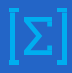 6
МАТЕМАТИКА
КЛАСС
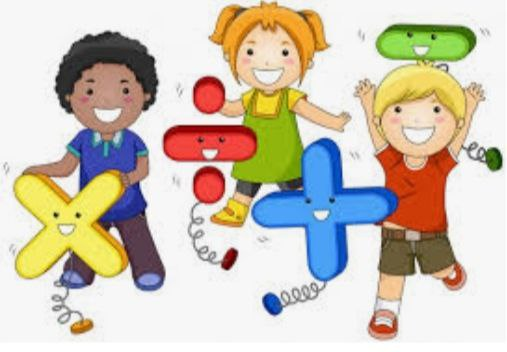 Тема:
СЛОЖЕНИЕ ЧИСЕЛ С РАЗНЫМИ ЗНАКАМИ.
ПОВТОРЕНИЕ
Переместительный закон: a + b = b + a
Сочетательный закон: (a + b) + с = a + (b + с)
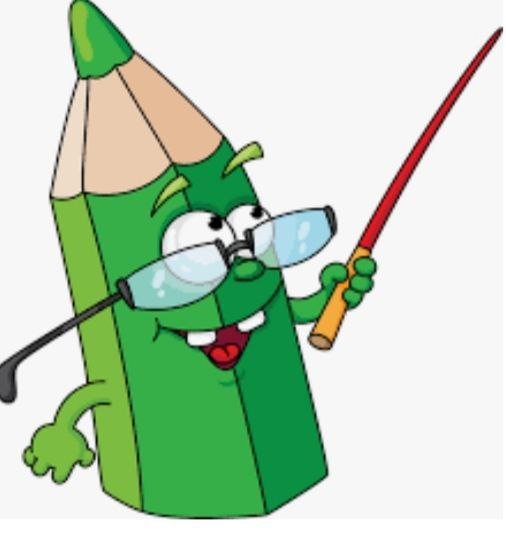 Пример 1. 
-7 + (-18) = -25, поэтому, -18 +( -7) = - 25.
Следовательно, -7 + (-18) = -18 + (-7).
Пример 2. 
(13 + (-17)) + (-16) = -4 + (-16) = -20, поэтому, 
13 + ((-17) + (-16)) = 13 + (-33) = -20.
[Speaker Notes: Выполнить сложение на координатной прямой. После выполнения математического диктанта – взаимопроверка и оценивание работ учащимися]
СПОСОБЫ РЕШЕНИЙ ПРИМЕРОВ
Пример 3. 
3,5 + (-2,6) + 4,6 + (-5,9) = (3,5 + 4,6) + ((-2,6) + (-5,9)) = 
= 8,1 + (-8,5) = - 0,4.
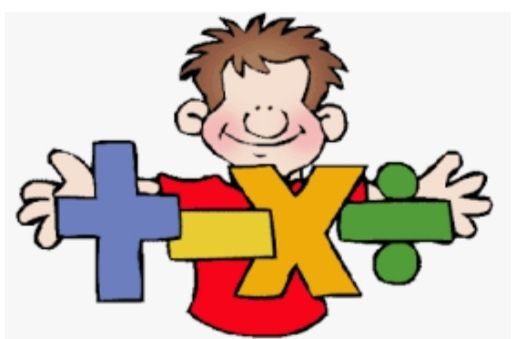 Пример 4. 
3,5 + 5,4 + (-4,2) + (-3,5) + 4,2 =
 = (3,5 +(-3,5)) + 5,4 + ((-4,2) + 4,2) = 5,4
[Speaker Notes: Выполнить сложение на координатной прямой. После выполнения математического диктанта – взаимопроверка и оценивание работ учащимися]
ЗАПОМНИМ ПРАВИЛО
Для того чтобы сложить два числа с разными знаками, модули которых не равны, нужно:
1 шаг: вычесть из большего модуля меньший;
2 шаг: перед разностью поставить знак числа с большим модулем.
[Speaker Notes: Выполнить сложение на координатной прямой. После выполнения математического диктанта – взаимопроверка и оценивание работ учащимися]
ПРИМЕНЯЕМ ПРАВИЛО
5 + (-13) = -8
(-5) + 13 = 8
(-17) + 27 = 10
17 + (-27) = -10
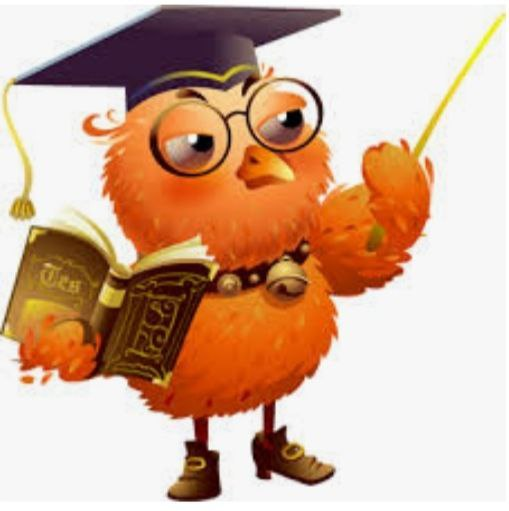 1)
3)
(-13) + 38 = 25
13 + (-38) = -25
58 + (-26) = 32
(-58) + 26 = -32
2)
4)
[Speaker Notes: Выполнить сложение на координатной прямой. После выполнения математического диктанта – взаимопроверка и оценивание работ учащимися]
ЗАДАЧИ ПО УЧЕБНИКУ
838. Вычислите удобным способом
-(42)
-(13 + 17 + 12) =
1) -12 + (-13) + (-17) =
2) 19 + (-29) + (-36) =
19 + ((-29) + (-36)) =
19 + (-65) =
-46
= 19 + (-(29 + 36)) =
(-4,8 + (-5,2)) + (-10) =
3) -4,8 + (-5,2) + (-10) =
-(10 + 10) = -20
= (-10) + (-10) =
-(8 + 8) = -16
-(6,2 + 1,8 + 8) =
4) -6,2 + (-1,8) + (-8) =
[Speaker Notes: Выполнить сложение на координатной прямой. После выполнения математического диктанта – взаимопроверка и оценивание работ учащимися]
ЗАДАЧИ ПО УЧЕБНИКУ
841. Вычислите сумму:
1) -1 + 2 + (-3) + 4 + (-5) + 6 + (-7) + 8 + (-9) + 10 =
-25 + 30 = 5
= -(1 + 3 + 5 + 7 + 9) + (2 + 4 + 6 + 8 + 10) =
2) 1 + (-2) + 3 + (-4) + 5 + (-6) + 7 + (-8) + 9 + (-10) =
25 + (-30) = -5
= (1 + 3 + 5 + 7 + 9) + (-(2 + 4 + 6 + 8 + 10)) =
3) -1 + (-2) + (-3) + (-4) + (-5) + (-6) + (-7) + (-8) + (-9) + (-10) =
-55
-(1 + 2 + 3 + 4 + 5 + 6 + 7 + 8 + 9 + 10) =
[Speaker Notes: Выполнить сложение на координатной прямой. После выполнения математического диктанта – взаимопроверка и оценивание работ учащимися]
ЗАДАЧИ ПО УЧЕБНИКУ
848. Заполните таблицу:
28
-33
-5
60
-55
5
-13
24
-37
-150
125
-275
[Speaker Notes: Выполнить сложение на координатной прямой. После выполнения математического диктанта – взаимопроверка и оценивание работ учащимися]
ЗАДАЧИ ПО УЧЕБНИКУ
857. Вместо (*) поставьте соответствующие знаки: 
˃, <, =.
=
1) -10 + 10  *  0
4) 27 + (-69)  *  -10
<
5) 7 + (-8)  *  0
<
˃
2) -90 + 99  *  8
<
3) 51 + (-54)  *  0
6) 12 + (-10) + (-1)  *  0
˃
[Speaker Notes: Выполнить сложение на координатной прямой. После выполнения математического диктанта – взаимопроверка и оценивание работ учащимися]
САМОСТОЯТЕЛЬНАЯ РАБОТА
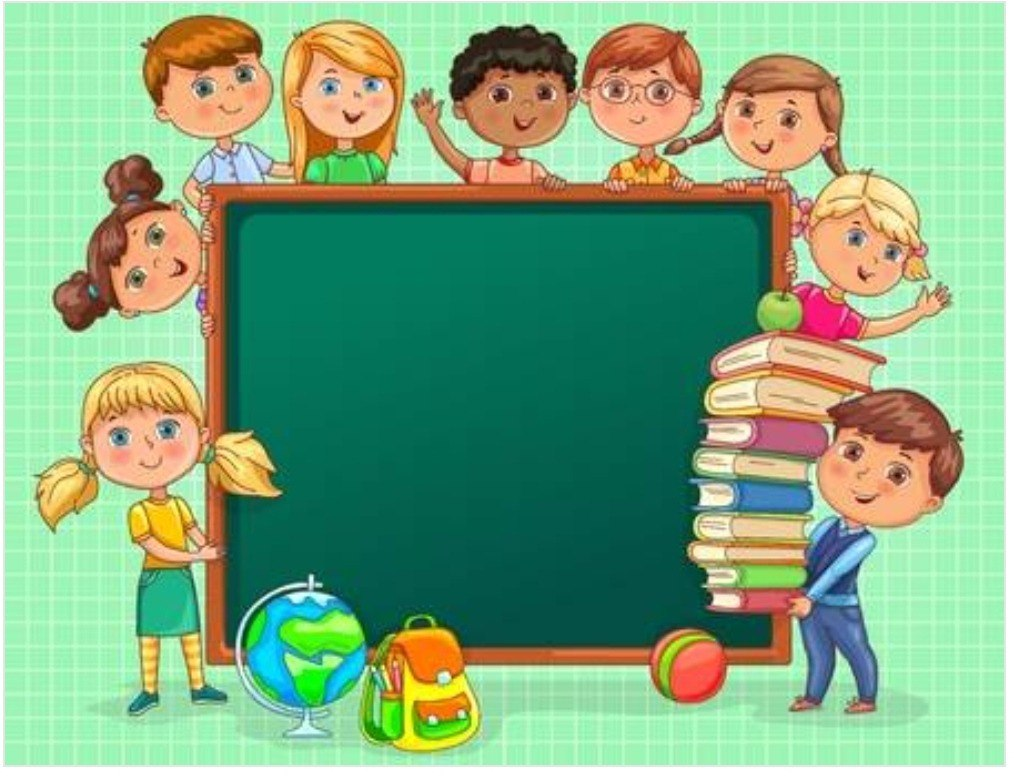 РЕШИТЬ ЗАДАЧИ 
№ 851, № 863, № 865 
НА СТРАНИЦАХ
 156-157